Photon Detectors for a RICH Upgradewith a 40MHz Readout:MaPMT and Flatpanel PMT
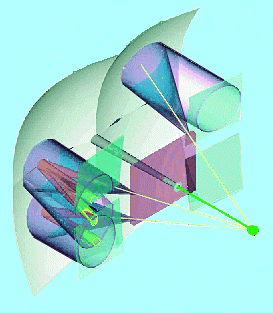 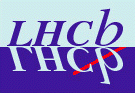 manufacturer: Hamamatsu
Metal Channel Detector Types
 Quantum Efficiency
 Signal Characterisation
 Detector Unit Characterisation
 System Integration
 Cost
 Risks
 Conclusions: are these photon detector usable for the RICH?
Colour codes for quoted values:
Hamamatsu specs & info
measured or used (in the past or following)
calculated
educated guess
alternative option (not further used here)
to be checked
Stephan Eisenhardt
University of Edinburgh
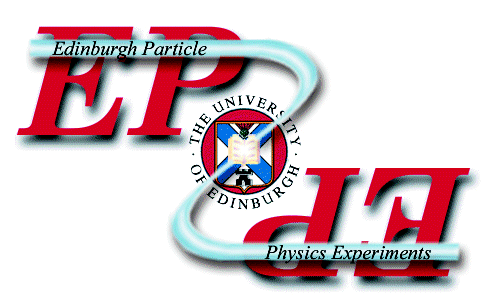 RICH upgrade meeting, 15.10.2008
Metal Channel Detector Types
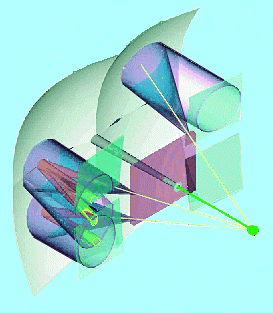 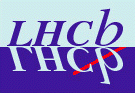 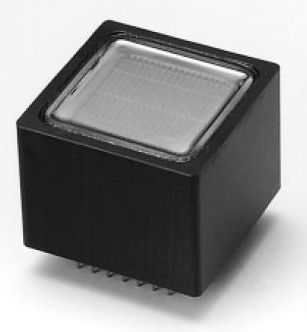 MaPMT: R7600 (H7546B) 					2003 MaPMT
25.7x25.7mm, square (w/o housing)				evaluation:
18.1x18.1mm active area, 0.3mm gaps			(0.2mm gaps)
available as: 1 ch., 4 ch., 16 ch., 64 ch.:
pixel size: 2.0x2.0mm					(2.1x2.1mm)
active area fraction: 49.6% (38.7%)				(38%,42%)
recovered active area fraction with Quartz lens: 78.1%		(85%)
effective pixel size: 2.8x2.8mm				(3.0x3.0mm)

available Flatpanel PMT: R8400 (H8500, H9500)
52.0x52.0mm, square
49.0x49.0mm active area, 0.2mm gaps
64 ch., 256 ch.:
pixel size: 3.04x3.04mm (edge: 3.04x3.22mm, corner: 3.22x3.22mm)
active area fraction: 89% (78.3%)
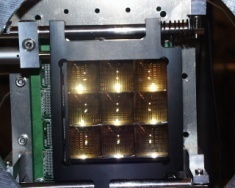 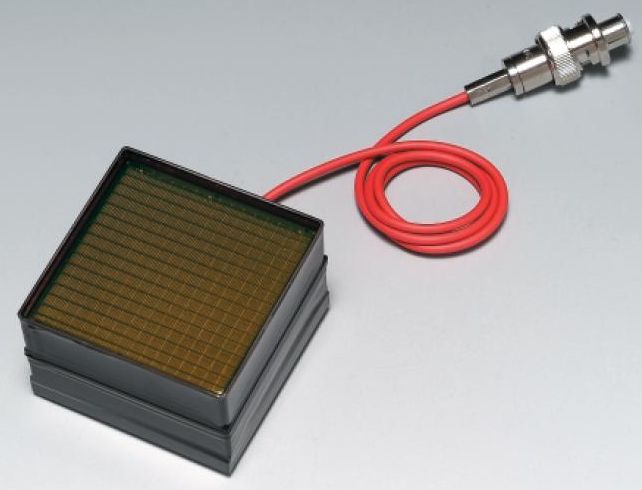 HV:
pin or
cable
contacts
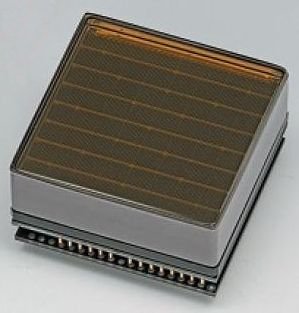 RICH upgrade meeting, 15.10.2008
Stephan Eisenhardt
Quantum Efficiency I
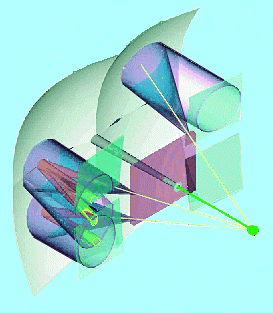 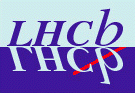 Bialkali photo cathodes
Multialkali photo cathodes
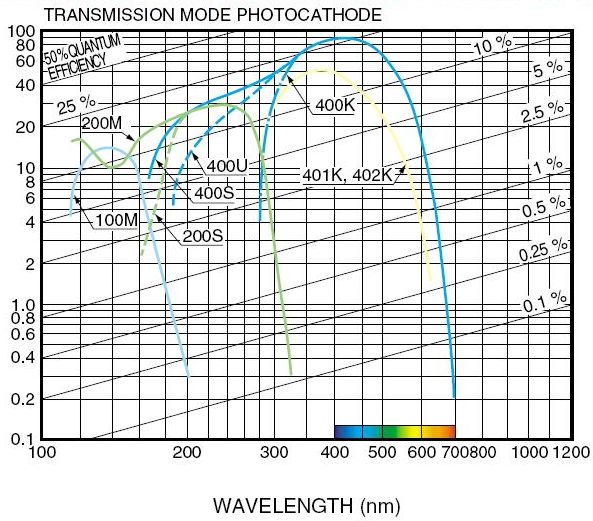 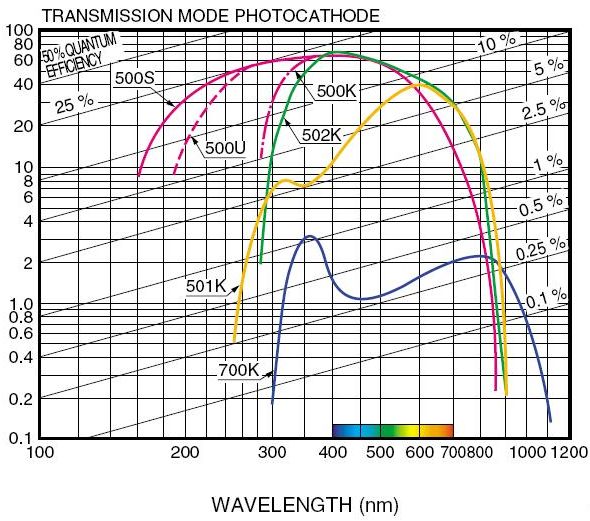 Hamamatsu data
RICH upgrade meeting, 15.10.2008
Stephan Eisenhardt
Quantum Efficiency II
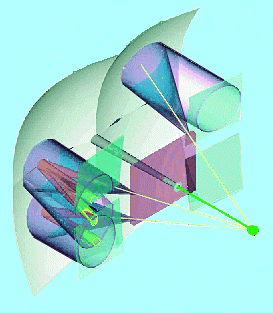 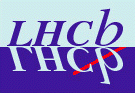 available standard bialkali/mulitialkali photo cathodes:

standard, bialkali: 400X (X=K,U,S)
windows:		K  borosilicate	U  UV-glass	S  fused silica
QE@200/250/300nm	  0/  0/18%		 8/14/18%		18/18/18%	
peak QE @ l[nm]		~26% @ 400nm	~26% @ 400nm	~26% @ 400nm
1%[0%] red cut-off		650[700]nm	650[700]nm	650[700]nm
QE dE (from graph)		0.505 (-29%)	0.706		0.932 (+32%)

high UV and red, multialkali: 500X (X=K,U,S)
windows:		K  borosilicate	U  UV-glass	S  fused silica
QE@200/250/300nm	  0/  0/12%		10/24/25%		10/24/25%
peak QE @ l[nm]		~18% @ 400nm	~25% @ 260nm	~25% @ 260nm
1%[0%] red cut-off		760[860]nm	760[860]nm	760[860]nm
QE dE (from graph)		0.380 (-54%)	0.813 (+15%)	1.047 (+48%)

400U with UV window still seems to be a reasonable choice from this traditional range
	(price/QEdE, ease of handling)
only other contender: 500U, but: additional cost, additional noise from red sensitivity
RICH upgrade meeting, 15.10.2008
Stephan Eisenhardt
Quantum Efficiency III
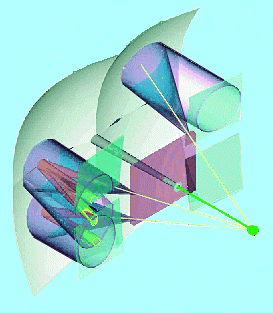 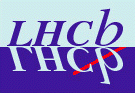 new development of Super- and Ultra-Bialkali photocathodes:
questions to Hamamatsu:

Q: as long-term stable as standard bialkali?
A: probably yes – check with factory

Q: tube to tube variations?
A: check with factory

Q: variations across surface?
A: should be small - check with factory

Q: gradual improvement of same process?
A: no, three different processes
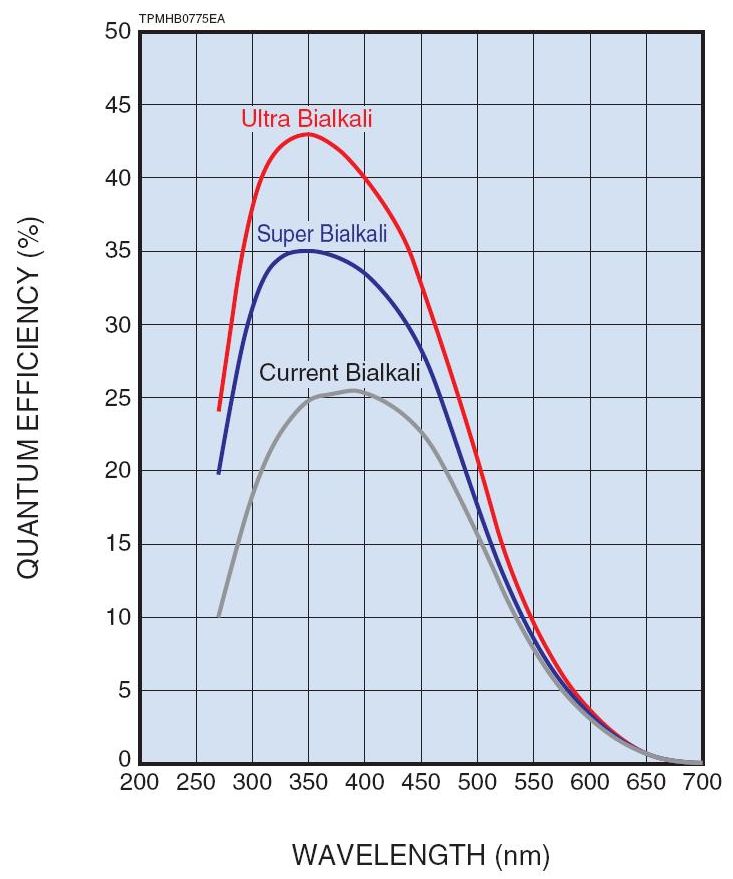 RICH upgrade meeting, 15.10.2008
Stephan Eisenhardt
Quantum Efficiency IV
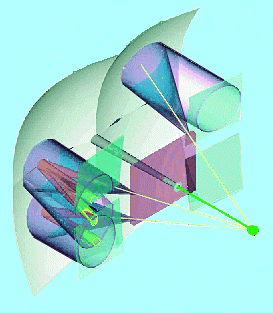 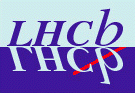 new development of Super- and Ultra-bialkali photocathodes:

all curves apparently measured with borosilicate window (K)
windows:		Bilalkali (400K)	Super Bialkali (SBA)	Ultra Bialkali (UBA)
QE@200/250/300nm	  0/  0/18%		  0/  0/32%		  0/  0/37%	
peak QE @ l[nm]		~26% @ 400nm	~35% @ 350nm	~43% @ 350nm
1%[0%] red cut-off		650[700]nm	650[700]nm	650[700]nm
QE dE (from graph)		0.505 (-29%)	0.726 (+3%)	0.879 (+25%)

SBA and UBA so far marketed only for R7600 with borosilicate
	window, not with UV glass or for R8400
no visible obstacle to manufacture these combinations

room for further significant improvement with UV glass window:
QEdE: if shapes of SBA and UBA behave as for standard bialkali 
BA(400U) =0.706, SBA =1.130 (+60%),  UBA =1.423  (+102%)
i.e. we could double the QEdE wrt. the 2003 MaPMT evaluation 
… to be confirmed …
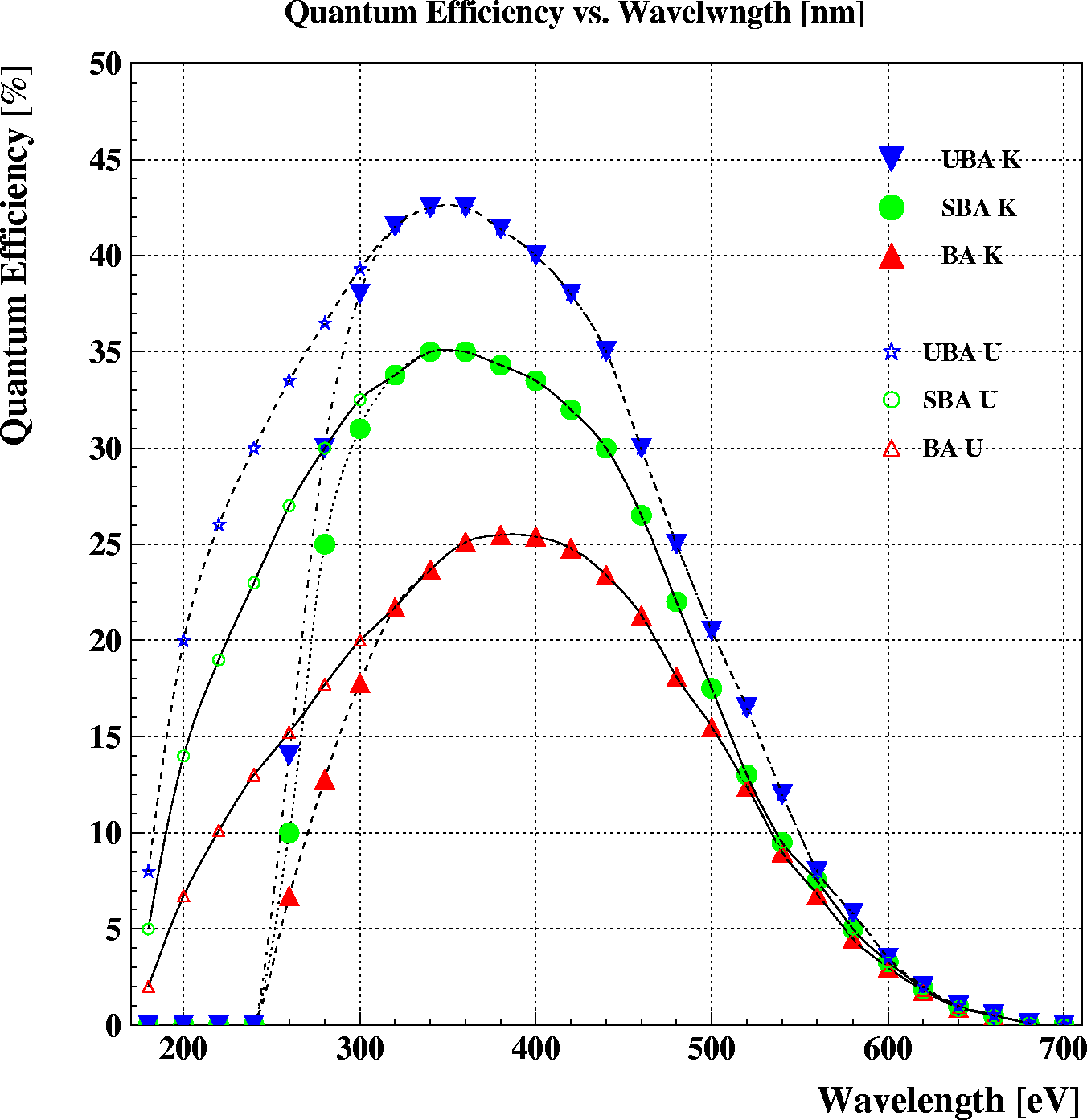 RICH upgrade meeting, 15.10.2008
Stephan Eisenhardt
Signal Characterisation I
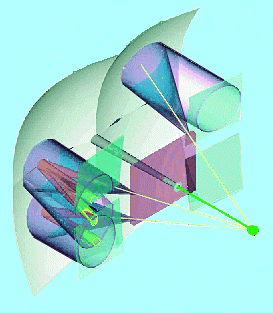 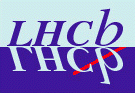 electron multiplication:	2003 MaPMT	R7600(M64)	R8400(M256)
dynode chain:		12 (8) dynodes	12 dynodes	12 dynodes
maximum HV:		-1000V		-1000V		-1100V

typical HV:		-800V		-800V		-1000V
gain @ typical HV:		0.3 (0.05) x106	0.3x106		1.5x106
i.e. charge of single-g pulse:	48fC		48fC		240fC
gain doubles every:		50-60V		same		similar

default divider ratios:	3-2-2-1…1-2-5	3-2-2-1…1-2-5	1-1-1…1-0.9-0.1
tuning of divider chain:	done		possible		not so easy
medium gain divider chain:	4-2-2-1…
low gain divider chain:	4-3-3-1…
RICH upgrade meeting, 15.10.2008
Stephan Eisenhardt
Signal Characterisation II
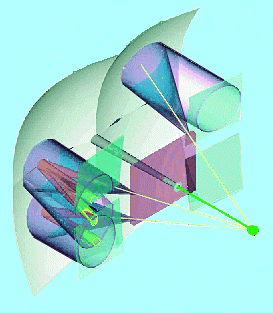 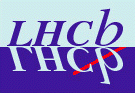 charge pulses:		2003 MaPMT	R7600(M64)	R8400(M256)
rise time:			1.1ns		1.0ns		0.8ns
fall time:			2.7ns		same		~same
pulse width:		2.6ns		same		~same
transit time:				12.0ns		6ns
transit time spread:				0.38ns		0.4ns

remember, single-g pulse:	48fC		48fC		240fC
amplitude, in 50W @ typ.HV:	~1mV(10mV@HV=-1000V)	~1mV		~5mV
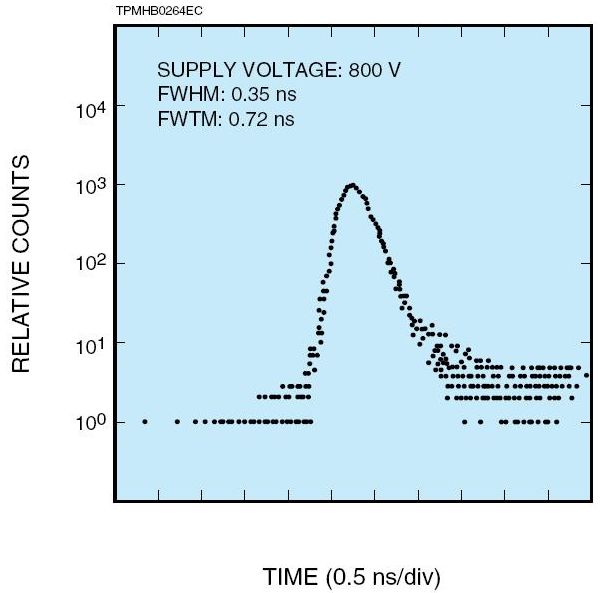 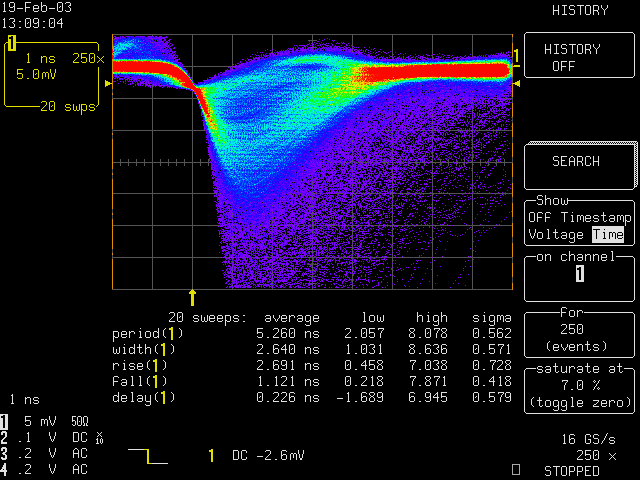 MaPMT
single photon pulses
HV = -1000V, input: 50W

display: 5mV/div, 1ns/div
RICH upgrade meeting, 15.10.2008
Stephan Eisenhardt
transition time spread
Detector Unit Character. I
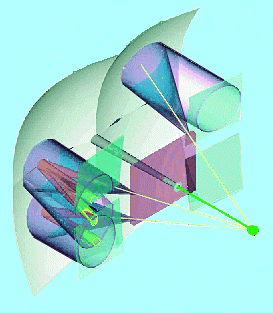 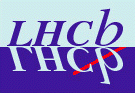 electron multiplication:	2003 MaPMT	R7600(M64)	R8400(M256)
typ./max. gain uniformity:	1:2.5 / 1:4	1:2.5 / 1:4	1:4 / 1:6










uniformity selection:
channel-to-channel:	possible 1:2	possible		possible
tube-to-tube:		possible 1:2	possible		possible
total:			possible 1:3
prototype 1:3
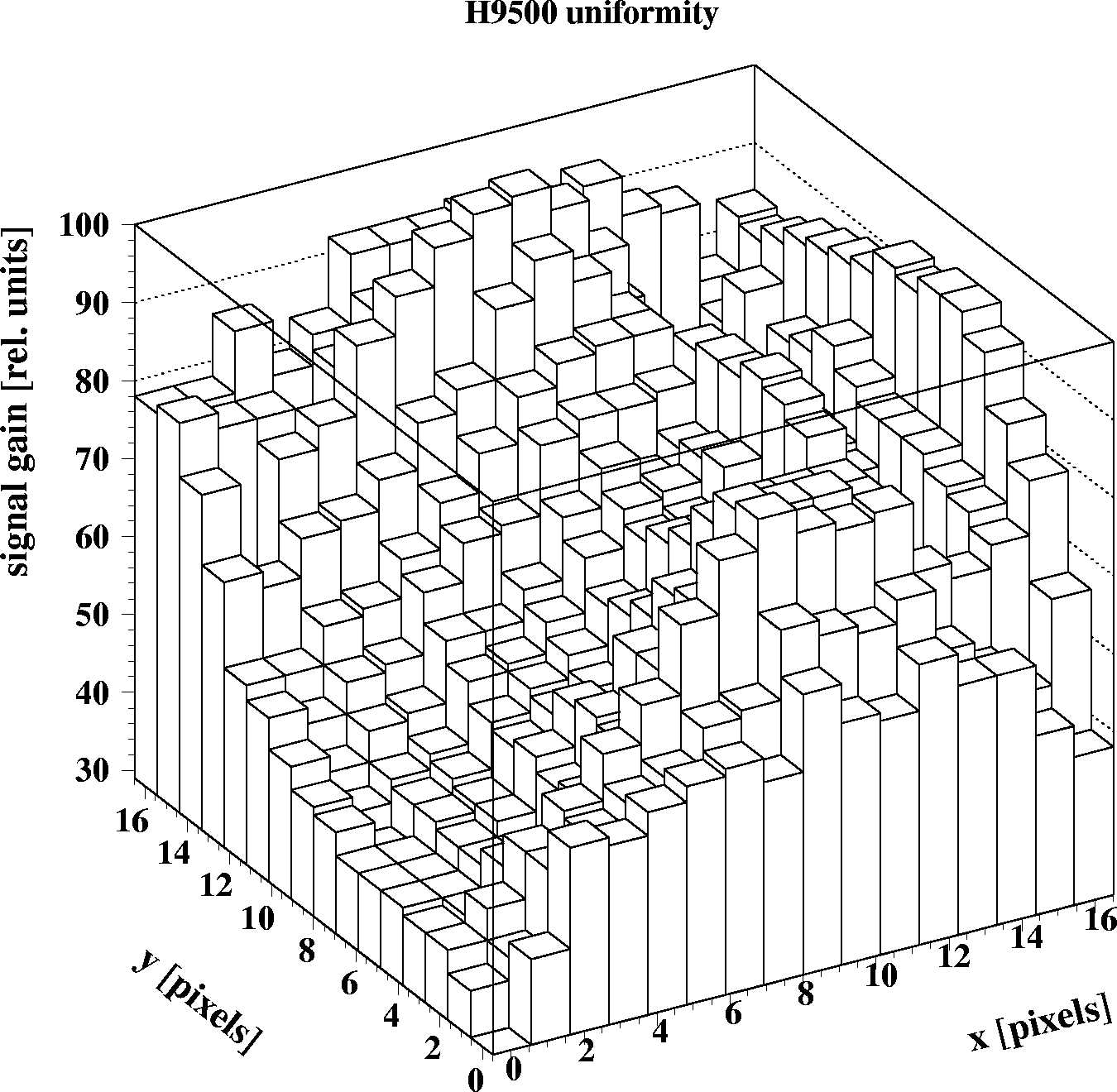 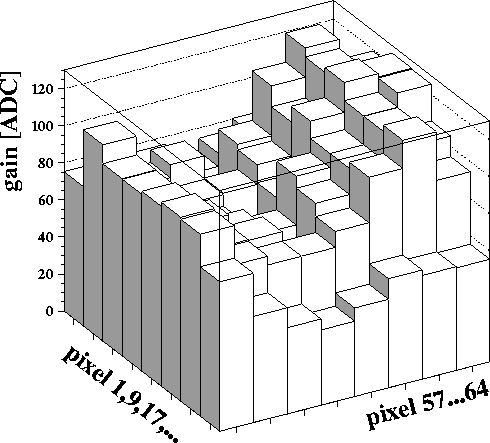 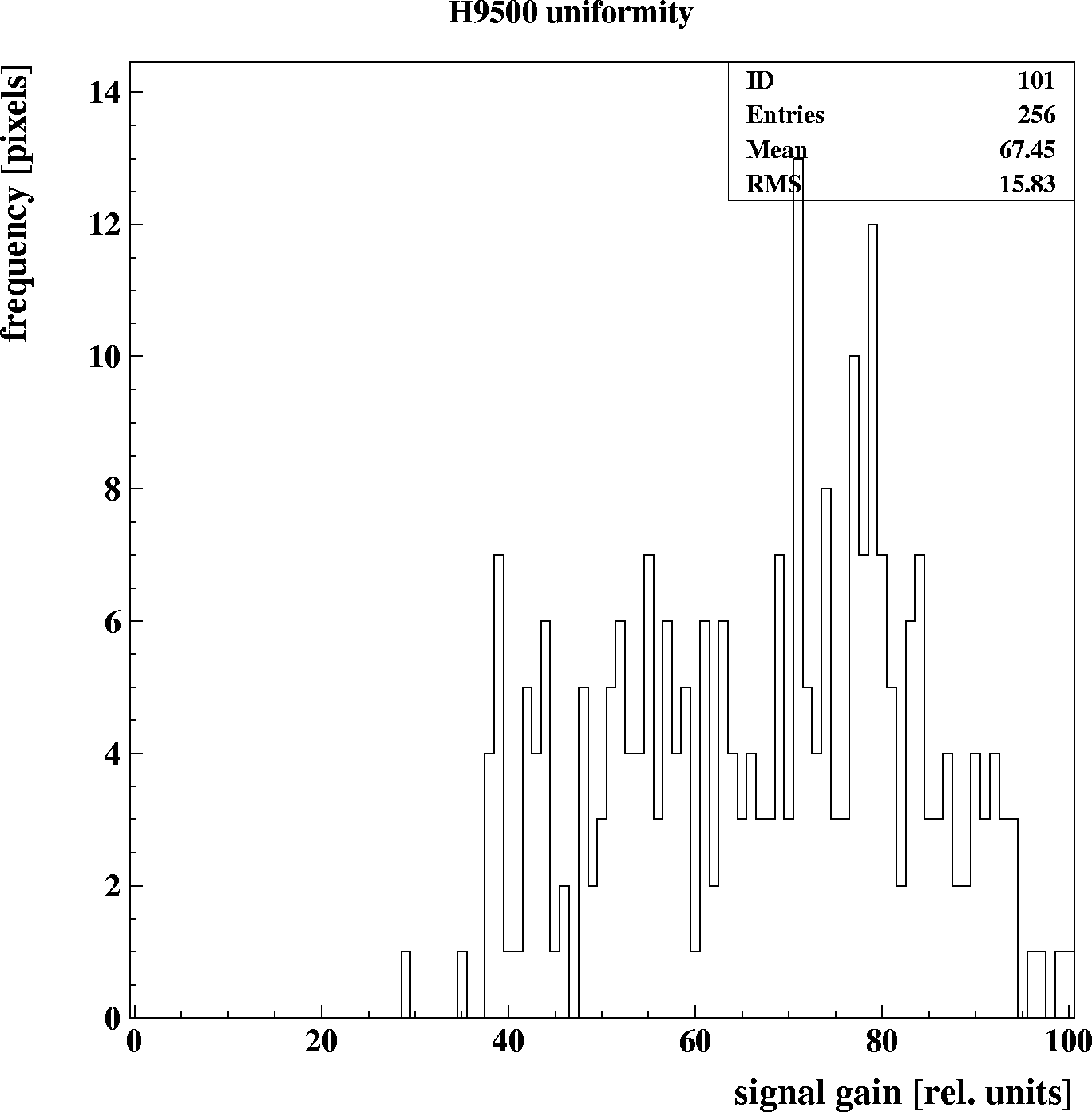 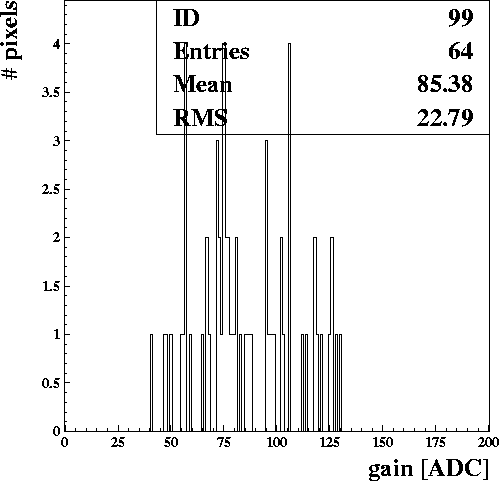 example 1:3
RICH upgrade meeting, 15.10.2008
Stephan Eisenhardt
Detector Unit Character. II
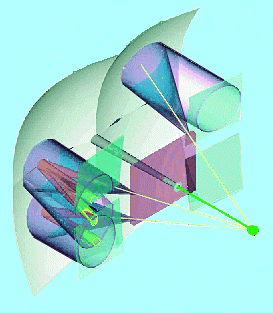 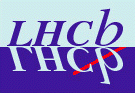 cross talk:			2003 MaPMT	R7600(M64)	R8400(M256)
opt. & elec. to 1 neighbour:	consistent	0.7%		0.6%
opt. & elec. to 8 neighbours:	with 5%		5.6%		5%
signal noise & signal loss:
mean signal/pedestal width:	40:1		same as 2003	same or better
signal loss below 5s cut:	11.5%		same as 2003	same or better
									(as the gain is
									larger…)





noise & background sources, per channel:
pedestal: electronic noise	Beetle1.3 1000e-			
typical BG: dark counts			0.2nA (4.2kHz)	0.05nA (0.2kHz)
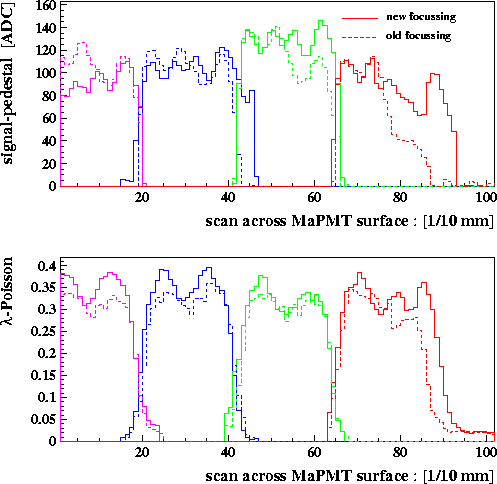 5s cut
scan across pixel
with 0.1mm LED spot
single photon spectrum
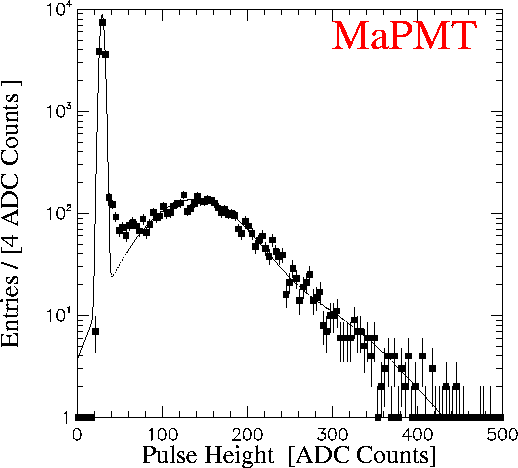 -900 V
RICH upgrade meeting, 15.10.2008
Stephan Eisenhardt
Detector Unit Character. III
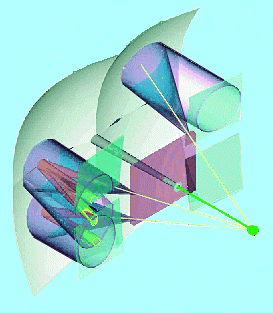 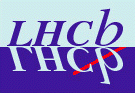 magnetic field performance:	2003 MaPMT	R7600(M64)	R8400(M256)
loss of gain:		no		same		similar
distortion of pattern:	no		same		similar
loss of photons:		yes		same		similar
region of strongest lost	edge rows	same		unclear
unshielded, loss <10%
transverse field		>200G (>20mT)	same		unclear
longitudinal field		>20G (>2mT)	same		unclear
0.9mm shield, 13mm protrusion
longitudinal field		>80G (>8mT)	same		unclear (larger size)
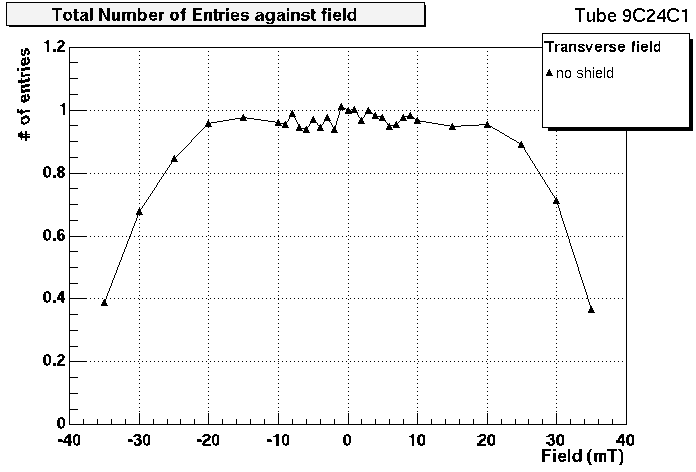 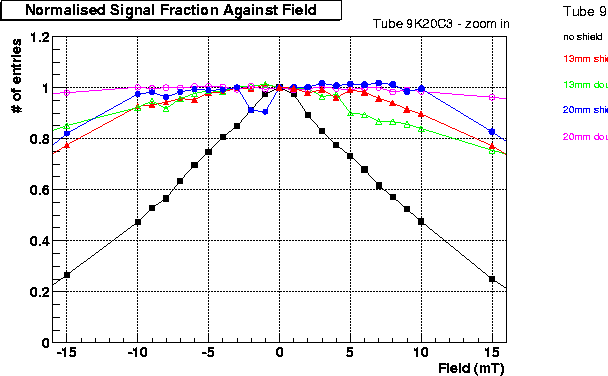 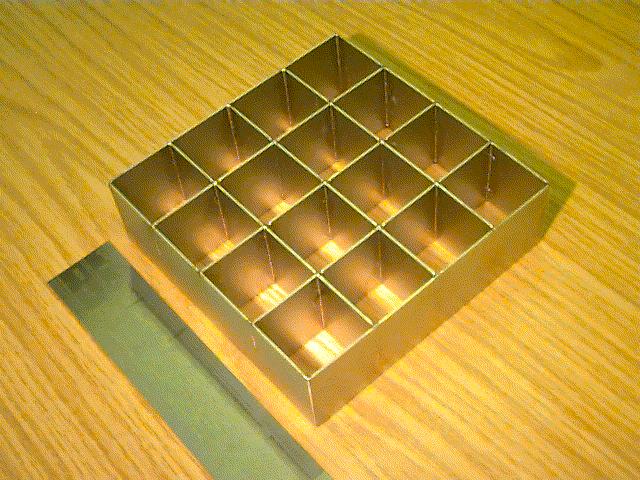 90%
precision: 0.2mm
RICH upgrade meeting, 15.10.2008
Stephan Eisenhardt
light yield in MaPMT with transverse field        & longitudinal field                            4x4 mu-metal shield
Detector Unit Character. IV
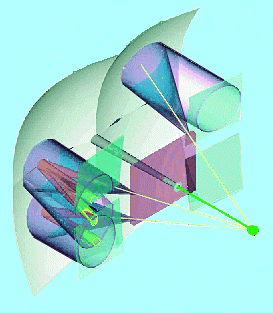 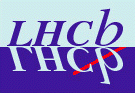 durability:			2003 MaPMT	R7600(M64)	R8400(M256)
typical lifetimes of standard bialkali photocathodes:              
charge delivery, lifetime:	10C, >>10yrs	same		similar

typical lifetime of new super- & ultra-bialkali photocathodes:
							same as standard

ageing, gain loss:		2/O(5yrs)	same		similar
					can be cured by O(50V) HV adjustment

radiation damage:		negligible	negligible	negligible
RICH upgrade meeting, 15.10.2008
Stephan Eisenhardt
System Integration I
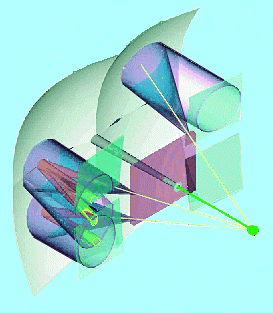 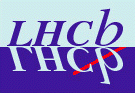 scaling to system:		2003 MaPMT	R7600(M64)	R8400(M256)
bare unit
size			25.7±0.5mm	25.7±0.5mm	52.0±0.3mm
active area fraction	85%		85%		78%
module configuration	4x4		4x4		2x2, 2x4, 4x4
integrated device
mu-metal shield thickness	0.9mm		0.9mm		0.9mm
margin			0.8mm		0.8mm		0.8mm
device pitch		28.2mm		28.2mm		54.0mm
module size		113.8mm	113.8mm	108.9mm
active area fraction	72%		72%		72%
units needed for 3.3m2	4064(3504,2.8m2)	4064		1112
number of modules		254 (232)	254		278
number of electronic ch.	261k (237k)	261k		285k
RICH upgrade meeting, 15.10.2008
Stephan Eisenhardt
System Integration II
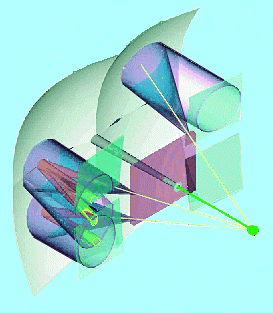 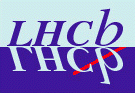 interfaces:			2003 MaPMT	R7600(M64)	R8400(M256)
HV divider			4x4 board	4x4 board	integrated
signal channel connection	feed-through	direct plug-in	Samtec cable
									(included)









L0 board:			8 Beetle1.3,	need “Beetle2.x”	need “Beetle2.x”
					HV,LV, TTCrx, 	need adapted	ditto,
					PINT, GOL, ECS	PINT, GOL, …	but no HV
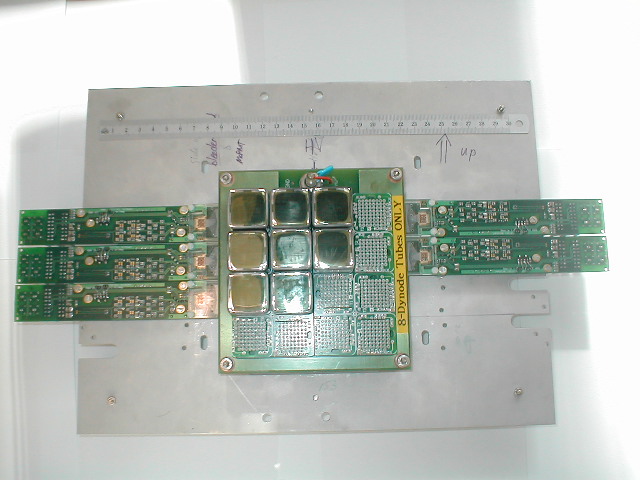 2003 Cambridge
bleeder board
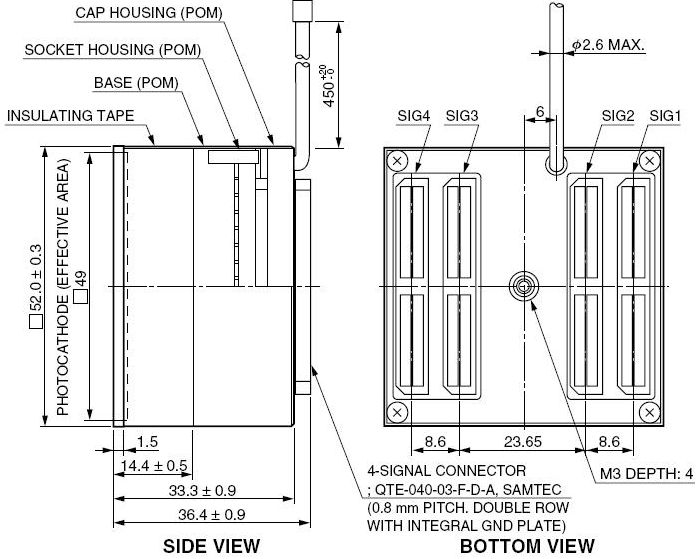 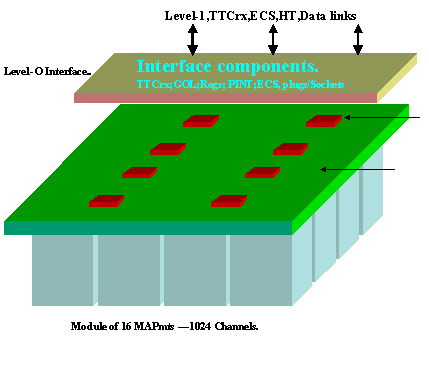 H9500 package
divider chain included
Samtec cables included
option D: HV&GND pins
2003 L0 board outline
4x4 module: 1024 ch.
direct plug-in
RICH upgrade meeting, 15.10.2008
Stephan Eisenhardt
System Integration III
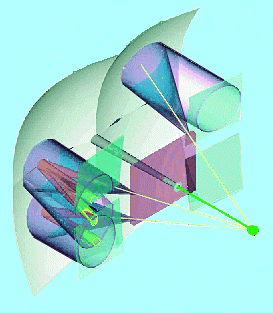 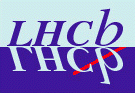 readout chip, 40MHz output:	2003 MaPMT		R7600(M64)/R8400(M256)
raw analogue signal	charge pulse		charge pulse
readout chip		Beetle1.2MA0 (testbeam)
					Beetle1.3MA0 (proposed)	“Beetle2.xMAx”
	readout type		analogue or binary	(analogue??? or) binary
	provides			preamp (300k e-)		preamp(300k/1.5M e-)
					shaper			shaper
	comparator:		3-bit (Beetle1.2:marginal)	
					5-bit (Beetle1.3:comfortable)	5-bit
	pipeline			160 cells (4ms)		0 cells
	multiplexing (channels:links)	128:4@40MHz		128:128(256:256)@40MHz
signal transmission to L1:	1Gbit GOL		6Gbit (FPGA+)GOL
buffering			0 cells			O(50-100) cells (1…2.5ms)
multiplexing (electr.:optical)	32:1			1024:1
ch./unit/modul per opt. link	1024 / 16 / 1		1024 / 4 / 1
max. triggered evt. fraction	O(1%)=(~2/160 cells)	O(10%)=(10/100 cells)
RICH upgrade meeting, 15.10.2008
Stephan Eisenhardt
Cost I
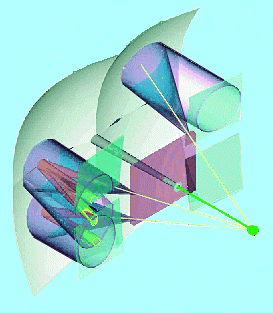 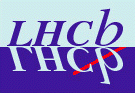 scalings:			2003			2008
Yen/GBP/CHF/Euro	Y190/£1.00/C2.20/E1.40	Y200/£1.00/C1.90/E1.25
scaling of Quartz cost	1.00			1.16
(assumes: 3% inflation/year)
photon detectors:		2003 MaPMT	R7600(M64)	R8400(M256)
small volume, package cost, including base:		(quote, 10/2008)
standard unit				£1100 / CHF2090
standard unit, UV glass	£1200 / CHF2640	£1200 / CHF2375	£5200 / CHF  9880
+ SBA + UV glass	n.a.		£1600 / CHF3040	£5600 / CHF10640
+ UBA + UV glass	n.a.		£1800 / CHF3420	£5800 / CHF11020
bare unity cost
large volume, best PC: 	no base		no base		base included
standard unit, UV glass	£  423 / CHF  931	£  700 / CHF1330	£2200 / CHF4180
cost of lens		£    32 / CHF    70	£    43 / CHF    81 	n.a.
number of units needed	4064		4064		1112
total photon detector cost	£1.85M /CHF4.06M	£3.01 /CHF5.74M	£2.45M/CHF4.65M
2003 proposal		£1.59M /CHF3.50M
RICH upgrade meeting, 15.10.2008
Stephan Eisenhardt
Cost II
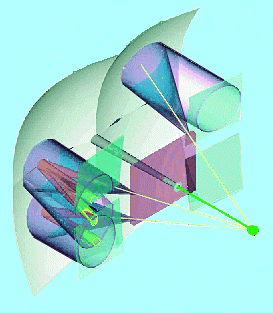 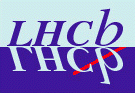 scalings:			2003			2008
scaling of electronics cost	1.00			1.00
(assumes: in average technical gain beats inflation)
L0 boards (all CHF):		2003 MaPMT	R7600(M64)	R8400(M256)
detector-L0 interface	254x2000  =508k	254x2000  =508k	included
F/E board/pitch adapters	2032x70    =142k	2032x2x70=285k	2224x2x70=312k
F/E chip (“Beetle”)	2032x130  =264k	2032x130  =264k	2224x130  =290k
FPGA			n.a.		2032x130  =264k	2224x130  =290k
TCC/DCS		254x100    =  26k	254x100    =  26k	278x100    =  28k
Trigger/Clock		254x180    =  46k	254x180    =  46k	278x180    =  50k
optical links to L1/per board	1 (1Gbit)		1 (6Gbit)		1 (6Gbit)
number of boards/links	254		254		278
cost per link/total		220            =  56k	220            =  56k	220            =  62k
number of L1 boards		30		30		30
cost per board/total	5k              =150k	5k              =150k	5k              =150k
totals: L0+L1 system		             1192k	             1599k	             1182k
per module/unit/channel	4700 / 293 / 4.6	6295 / 393 / 6.2	4251 / 1063 / 4.15
RICH upgrade meeting, 15.10.2008
Stephan Eisenhardt
Risks
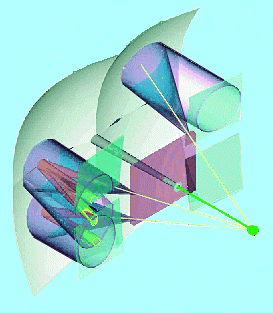 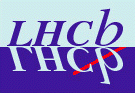 system risks:			2003 MaPMT	R7600(M64)	R8400(M256)
photon detectors
high QE photocathode	n.a.		variance & stability	variance & stability
cost of gain selection	???		to be determined	to be determined
performance in mag. field	ok, with shield	ok, with shield	to be confirmed
exchange rate		Yen/£ was rather stable in 2003…2008 (not true for the last 2 weeks)
L0 electronics
analog vs. digital readout	
common mode noise	issue with test system	needs design care	needs design care
signal loss (comparator )	5-bit was comfortable	5-bit should be OK	5-bit should be OK
design of L0 board
cross-talk		issue with test system	needs design care	needs design care
F/E chip		was been developed	needs new R&D	needs new R&D
cooling		was on critical path	can be cared for	can be cared for
FPGA		n.a.		to be developed	to be developed
GOL		was available	will be available	will be available
RICH upgrade meeting, 15.10.2008
Stephan Eisenhardt
Conclusions
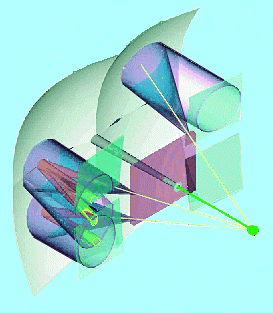 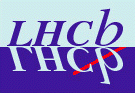 MaPMT were fully evaluated in 2003: dropped in cost/risk decision
matched the current RICH specification, no fundamental problem
were on par with pixel HPDs concerning the PID performance
development of F/E board was on the critical path
2008 MaPMT:	viable option, even with binary readout
photon detectors:		same as 2003, but significant gain in QE (UBA)
needs R&D for F/E electronics:	detector-L0 interface, low noise/cross-talk board
					readout chip, FPGA, 6Gbit optical link
2008 Flatpanel PMT:	viable option, with binary readout
				preferable to MaPMT and less costly
photon detectors:		higher integration than MaPMT
					(256 ch., divider, interface)
					significant gain in QE possible (UBA)
needs R&D for F/E electronics:	no detector-L0 interface, low noise/cross-talk board
					readout chip, FPGA, 6Gbit optical link
R&D timescale to 2013:	doable, but should start now
RICH upgrade meeting, 15.10.2008
Stephan Eisenhardt
Spare Slides
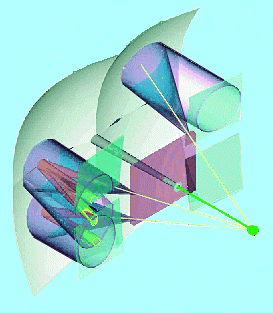 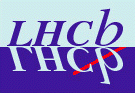 RICH upgrade meeting, 15.10.2008
Stephan Eisenhardt
Items to Cover
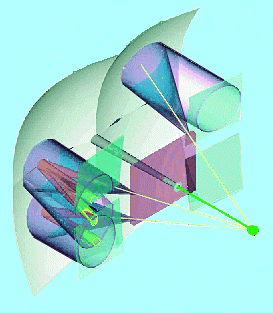 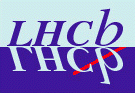 Sensitivity to Cherenkov light:						MaPMT	Flatpanel
efficiency of  Cherenkov light detection: QE or QEdE				covered	covered
wavelength range of sensitivity						covered	covered
Signal characterisation:
raw signal size, rise (fall) time, signal width (pileup?)				covered	covered
output signal type (analogue: charge, voltage, digital, binary) 				covered	covered
Detector unit characterisation:
any noise issues: sources, size, frequency					covered	covered
signal to noise ratio, efficiency of separation					covered	covered
channel granularity							covered	covered
channel-to-channel variation of the signal					covered	covered
channel-to-channel cross-talk						covered	covered
active area fraction							covered	covered
magnetic field performance						covered	covered
lifetime, ageing and radiation damage					covered	covered
if not an off-the shelf-device (e.g HPD): what new steps would be involved in the manufacture process	not applicable	not applicable
System integration:
binary, digital or analogue readout						covered	covered
possibility of scalability to a large system					covered	covered
ease of integration with internal or internal electronics				covered	covered
any problem areas with previous experiences					covered	covered
Cost:
detector unit (R&D)							covered	covered
electronics							covered	covered
services							covered	covered
scaling to full system						covered	covered
Verdict: is this photon detector usable for the RICH in principle?
RICH upgrade meeting, 15.10.2008
Stephan Eisenhardt
MaPMT Gain Uniformity
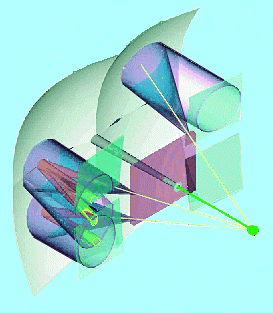 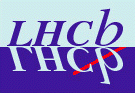 private communication from Hamamatsu, 12/2002:
gain variation over production sample of 501 R5900-M64 (predecessor of R7600)
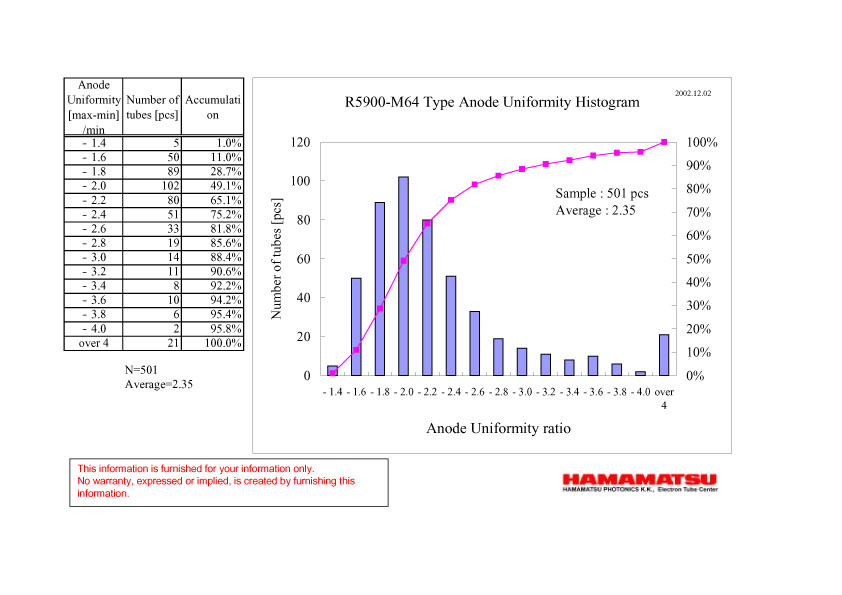 total variation:
factor 5

90% within
factor 3.2

60% within
factor 2
RICH upgrade meeting, 15.10.2008
Stephan Eisenhardt